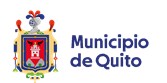 “MODIFICATORIA DEL TRAZADO VIAL DE LA  CALLE CAMILO OREJUELA (OE8) - TRAMO DESDE  EL PREDIO NRO. 548123 ABSCISA 0+126.09 HASTA  LA CALLE (S48) ABSCISA 0+739.00 -  BARRIO/SECTOR TURUBAMBA DE MONJAS  (CAMAL METROPOLITANO) - PARROQUIA  GUAMANÍ”.
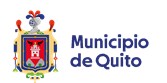 ANTECEDENTES
El Concejo Metropolitano de Quito, mediante Resolución No. SG-0171, de fecha 30 de enero de 2008,  resolvió aprobar las especificaciones técnicas de la calle Camilo Orejuela:
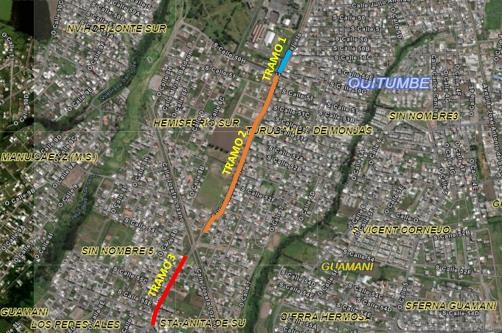 TRAMO 1
Abscisa 0+00 A 0+132.97
Sección transversal:  Calzadas:
Aceras:  Parterre:
26.00 m.  10.00m c/u.
2.00 m c/u
2.00 m
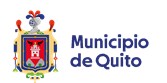 ANTECEDENTES
Mediante Informe de Concejo Metropolitano de Quito No. IC-99-157, se aprueba la sección transversal  de la calle Camilo Orejuela conforme las hojas de trazado vial Nro. 32610-32710:
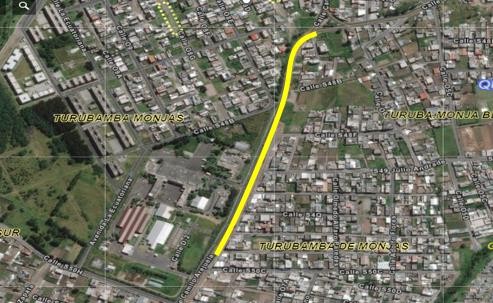 Sección transversal:  Calzadas:
Aceras:
Parterre:
20.00 m.  6,60 m c/u.
2.40 m c/u
2.00 m
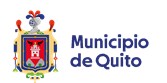 DETALLES TÉCNICOS PROPUESTOS:
Con una longitud de vía de 612.91 metros, la sección transversal propuesta por la Empresa Publica  Metropolitana de Movilidad y Obras Públicas de la calle Camilo orejuela (Oe8) – tramo desde el  predio Nro. 548124 abs. 0+126.09 hasta la calle (S48) abs. 0+739.00, se conforma de la siguiente  manera:
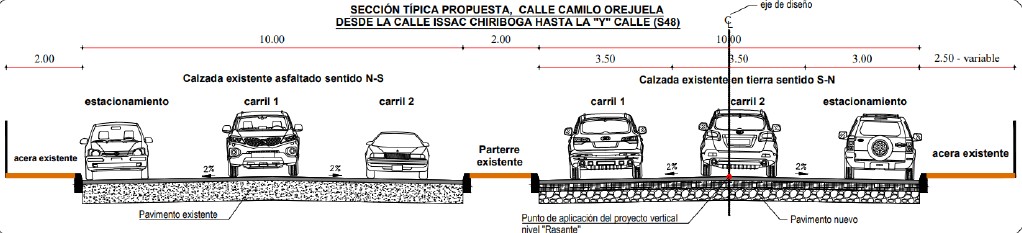 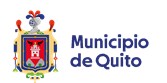 DETALLES TÉCNICOS PROPUESTOS
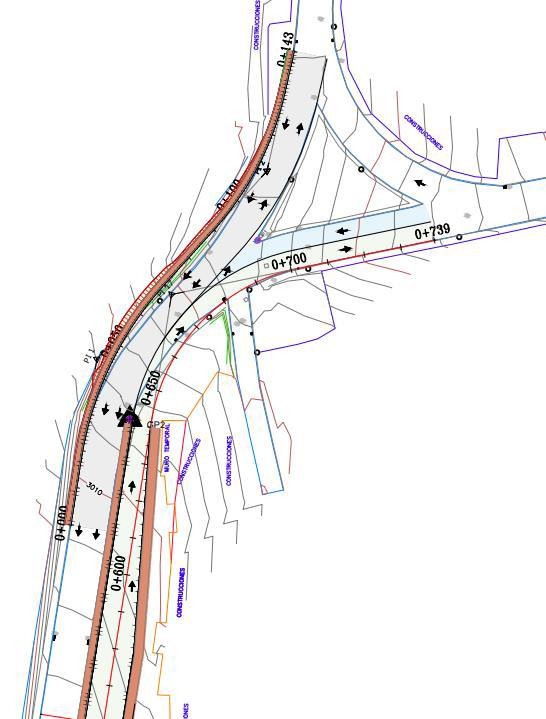 En el sector de La “Y”, la vía se deriva hacia  la izquierda continuando la Camilo Orejuela y  hacia la derecha a la calle S48, en esta  intersección se propone una transición del  ancho de la calzada de 10m (dos carriles) ha  5m (un carril) debido a que la calle S48 es  bidireccional (un carril por sentido).
Ampliación de
calzada
Transición de la  calzada
SOCIALIZACIÓN
La Unidad de Territorio y Vivienda procedió a realizar la socialización in situ de la MODIFICATORIA DEL TRAZADO  VIAL DE LA CALLE CAMILO OREJUELA (Oe8) - TRAMO DESDE EL PREDIO NRO. 548123 ABS 0+126.09  HASTA LA CALLE (S48) ABS 0+739.00 - BARRIO/SECTOR: TURUBAMBA DE MONJAS (CAMAL
METROPOLITANO) - PARROQUIA GUAMANÍ, con la presencia de los propietarios de los predios colindantes a la  vía.
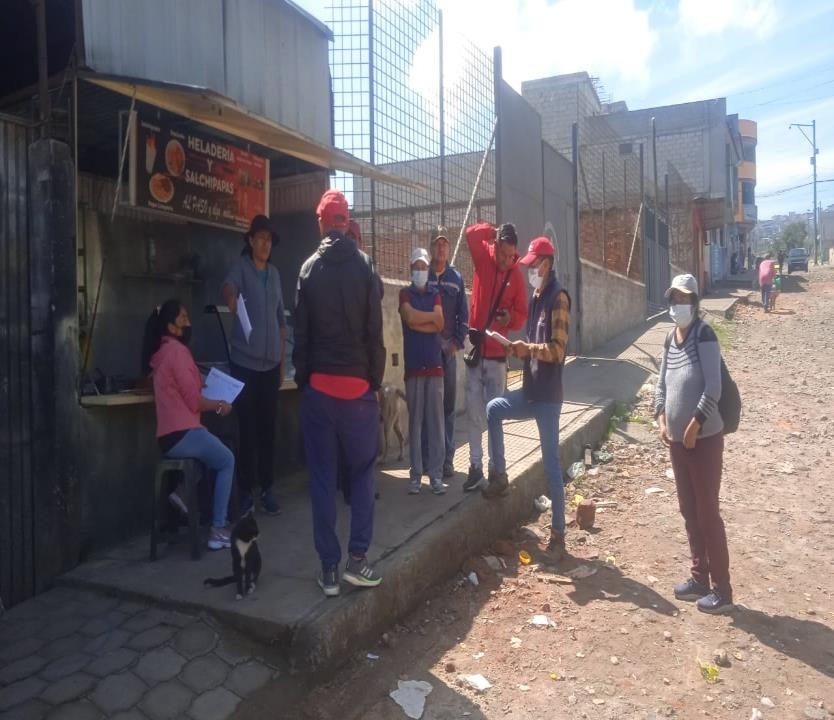 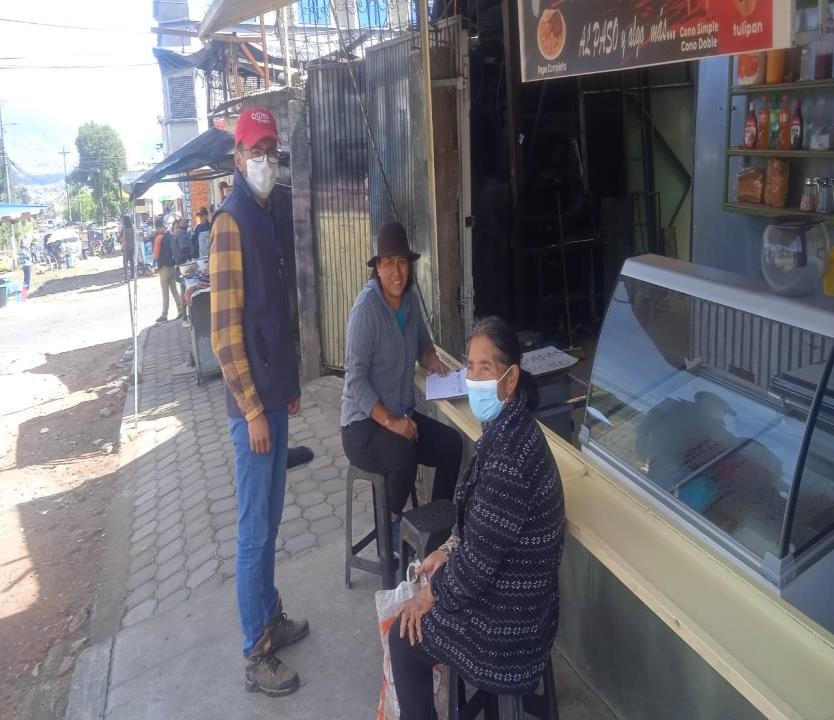 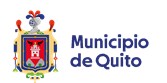 ANEXO FOTOGRAFICO
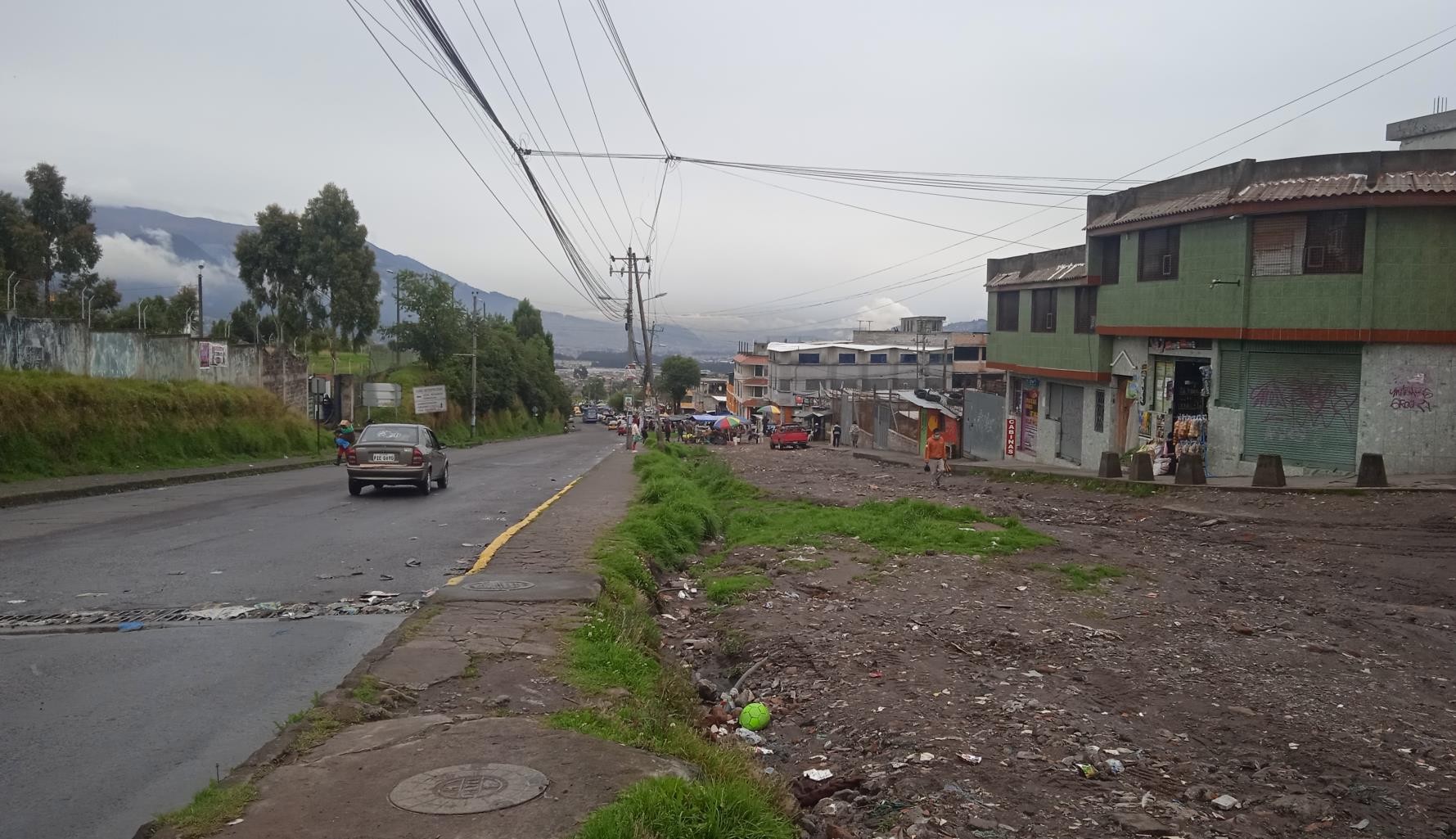 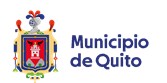 ANEXO FOTOGRAFICO
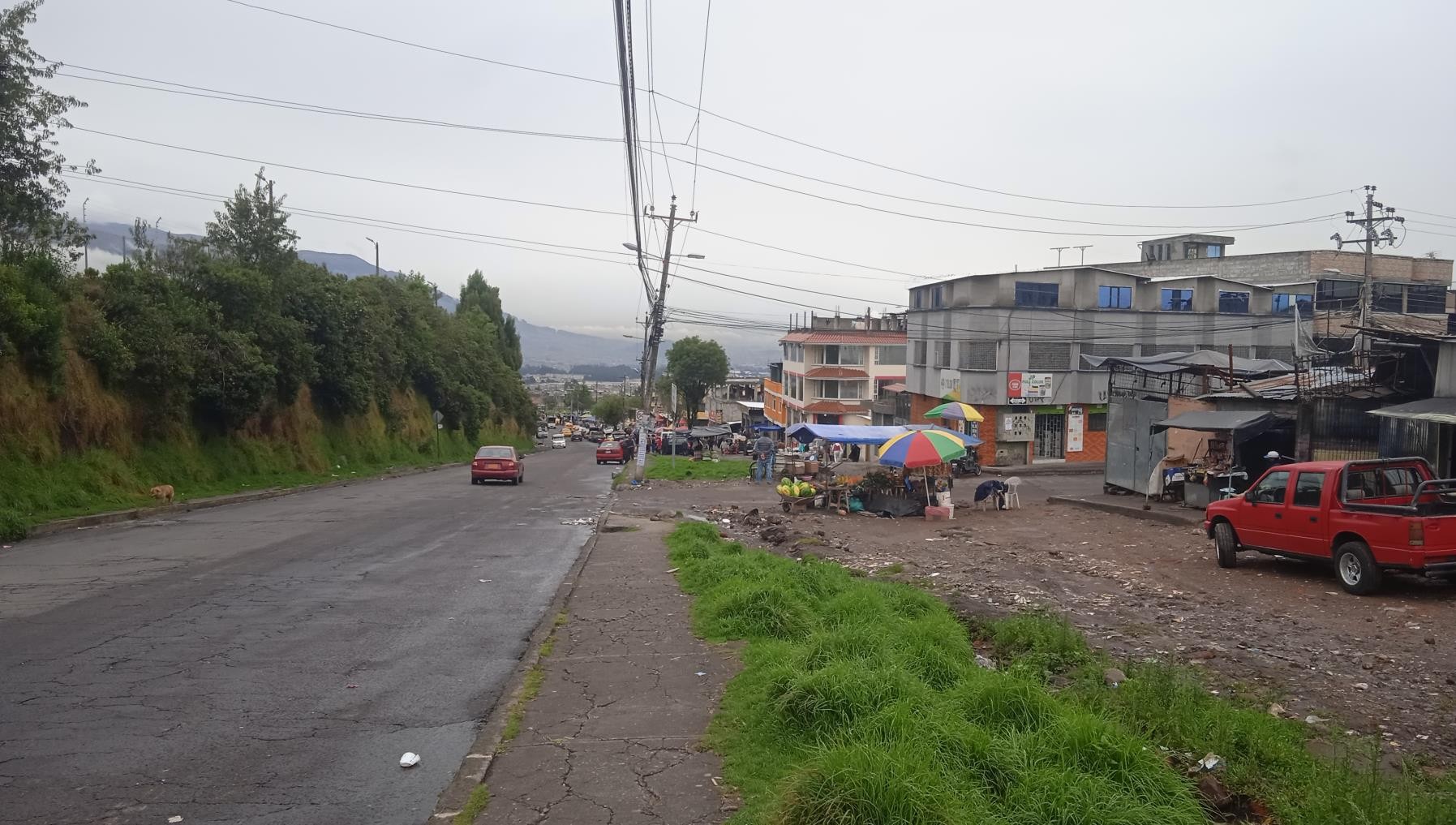 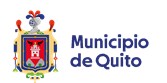 ANEXO FOTOGRAFICO
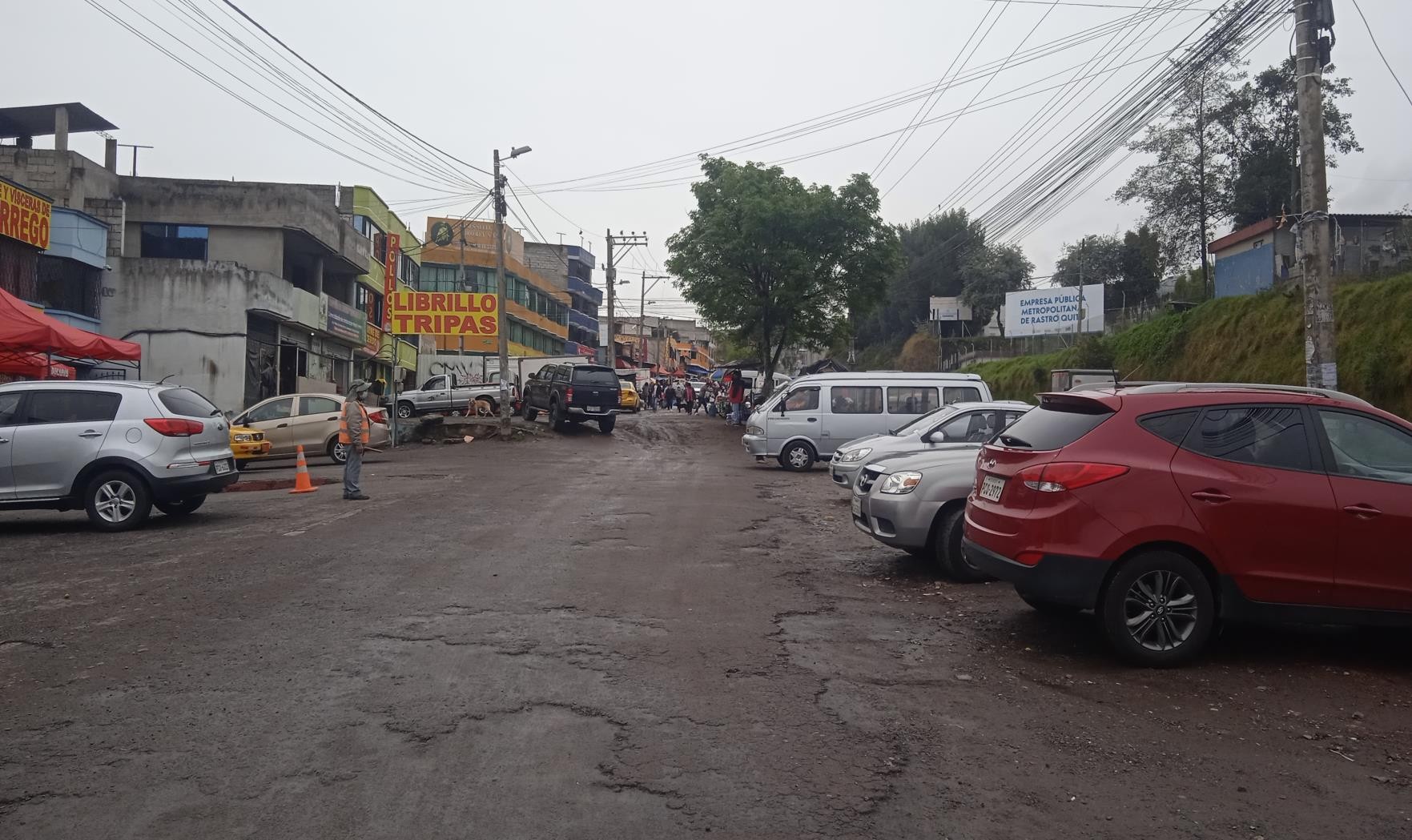 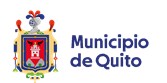 ANEXO FOTOGRAFICO
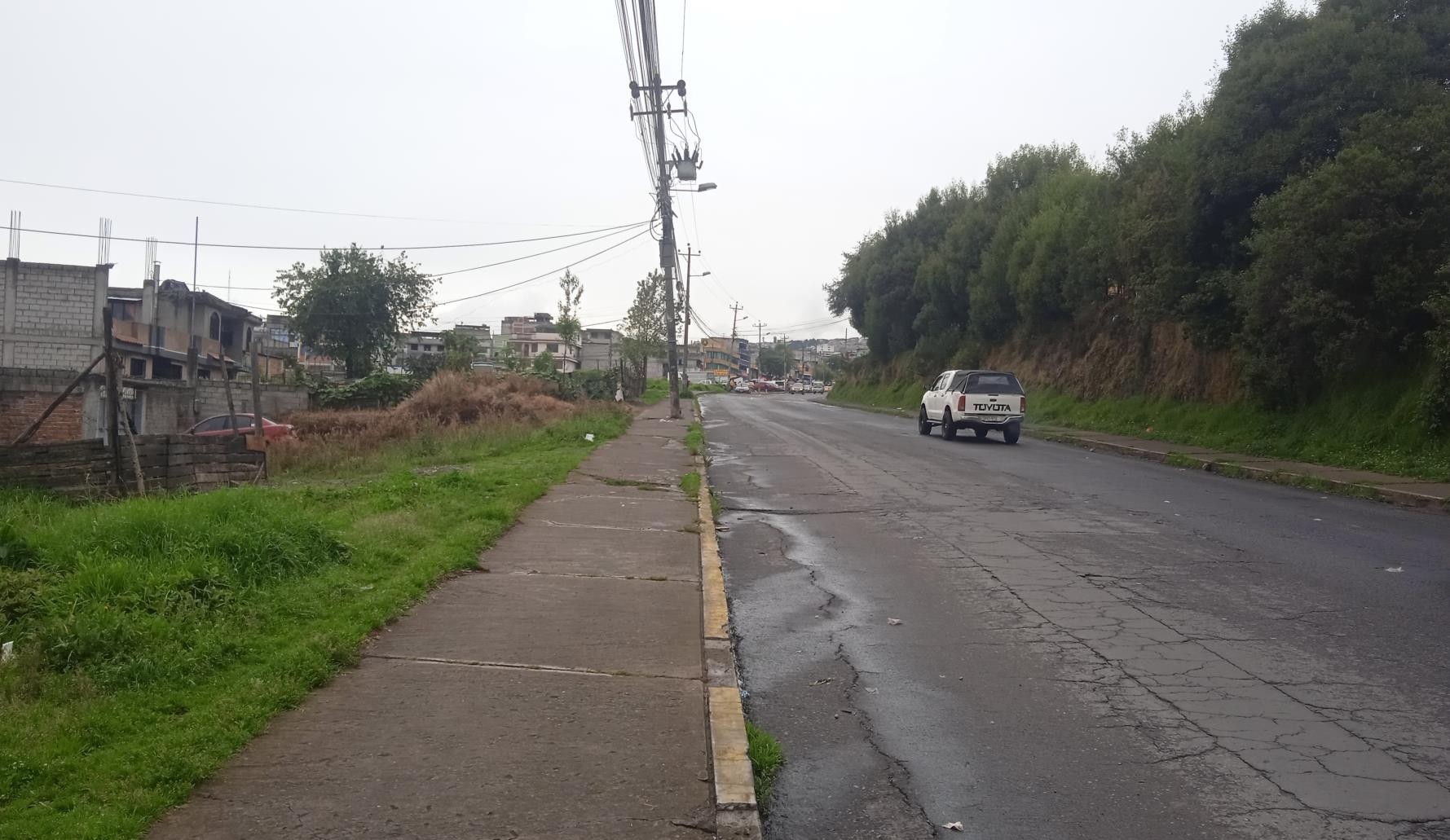 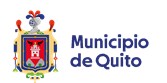 ANEXO FOTOGRAFICO
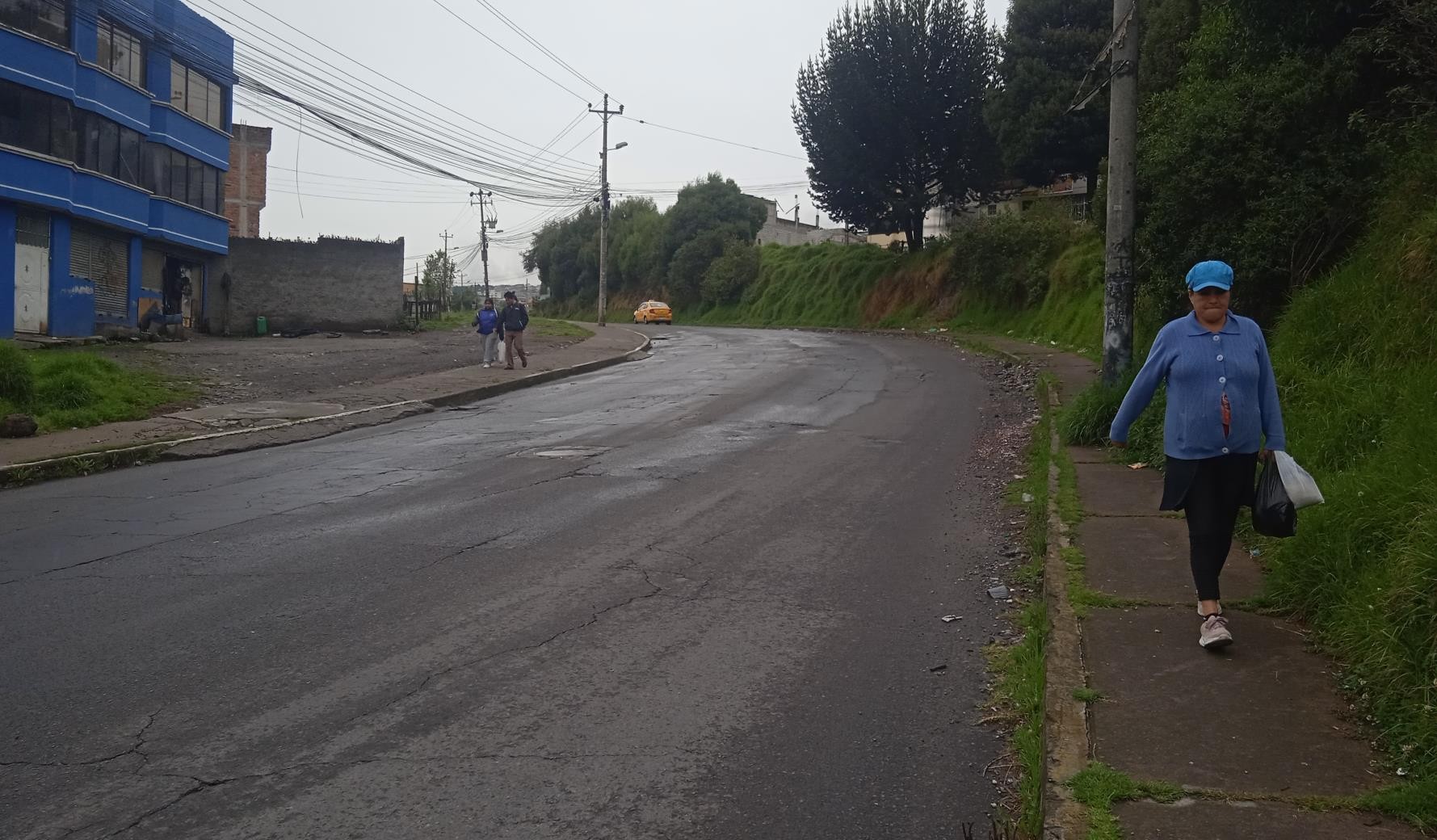 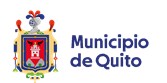 ANEXO FOTOGRAFICO
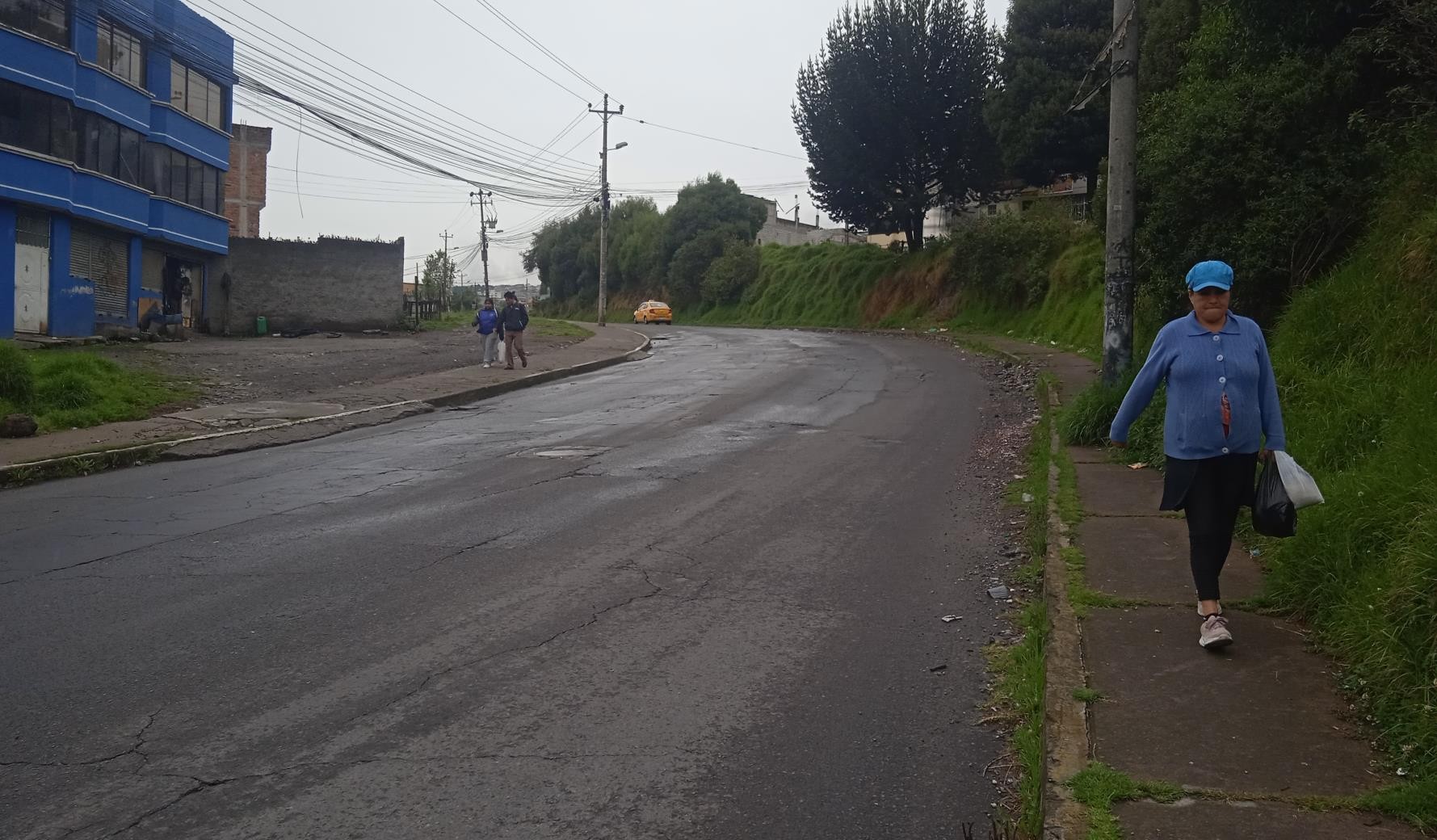 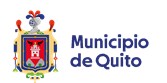 ANEXO FOTOGRAFICO
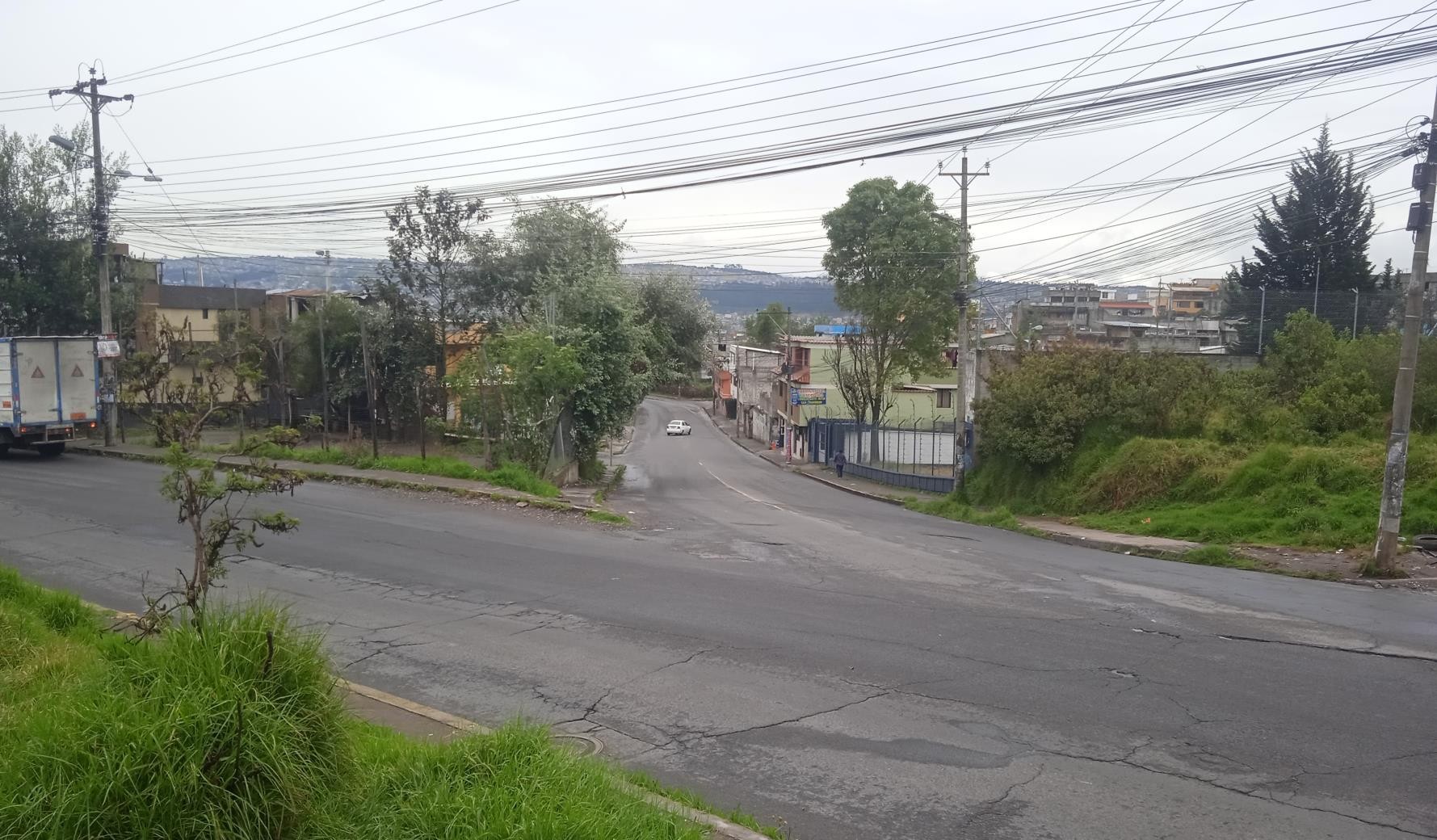 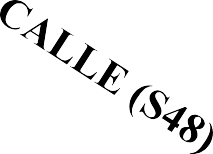 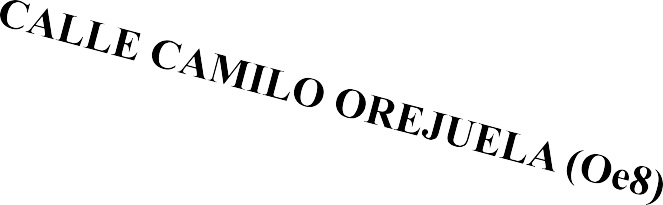 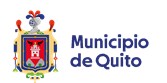 GRACIAS POR SU ATENCIÓN
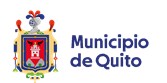 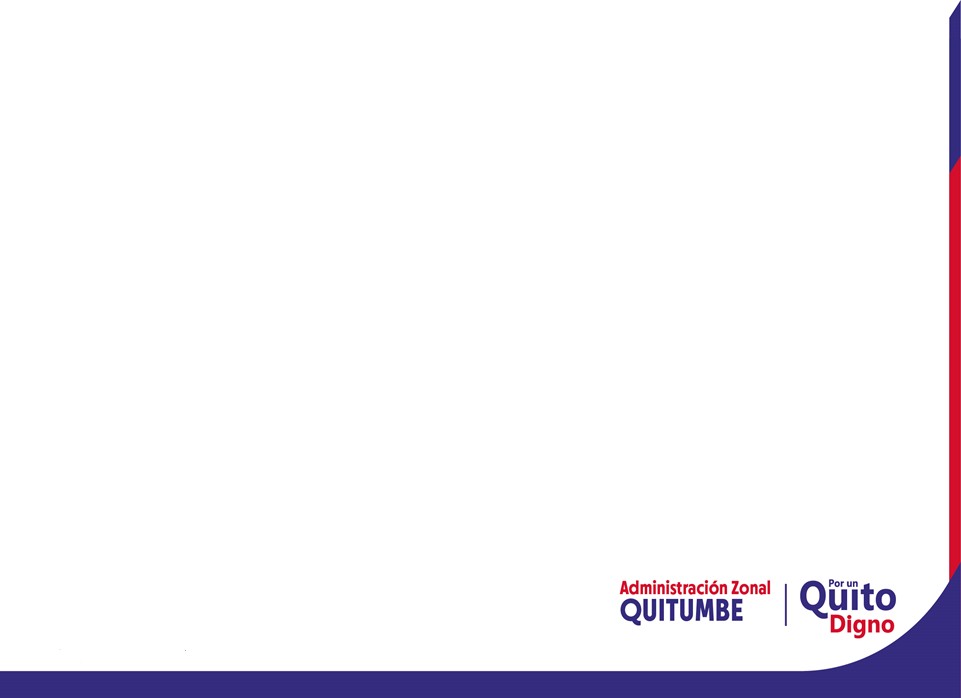 ÁREAS DE AFECTACIÓN
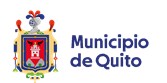 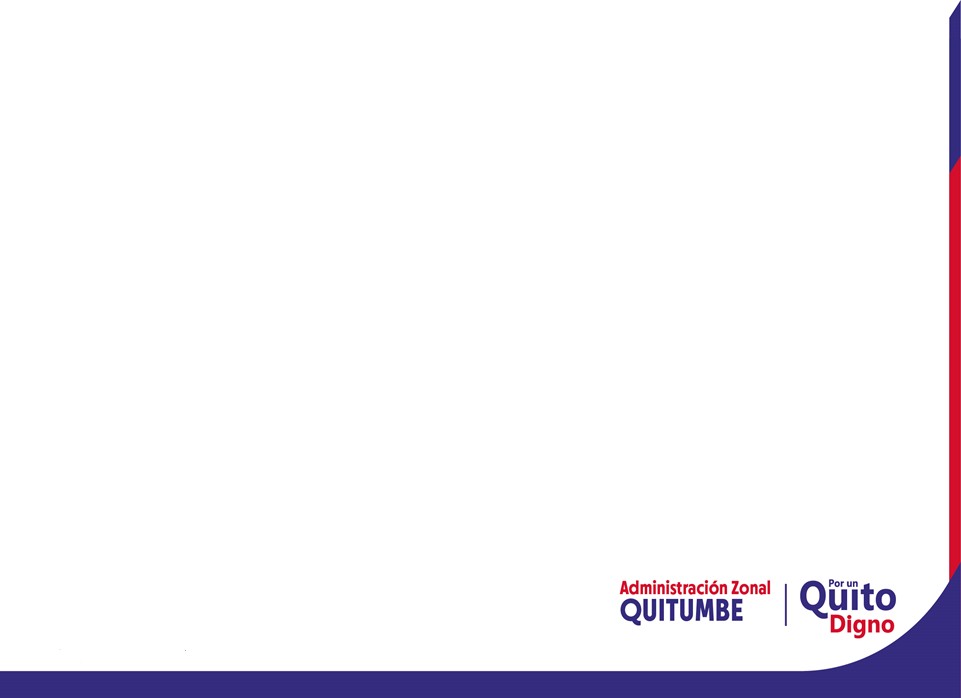 ÁREAS DE AFECTACIÓN
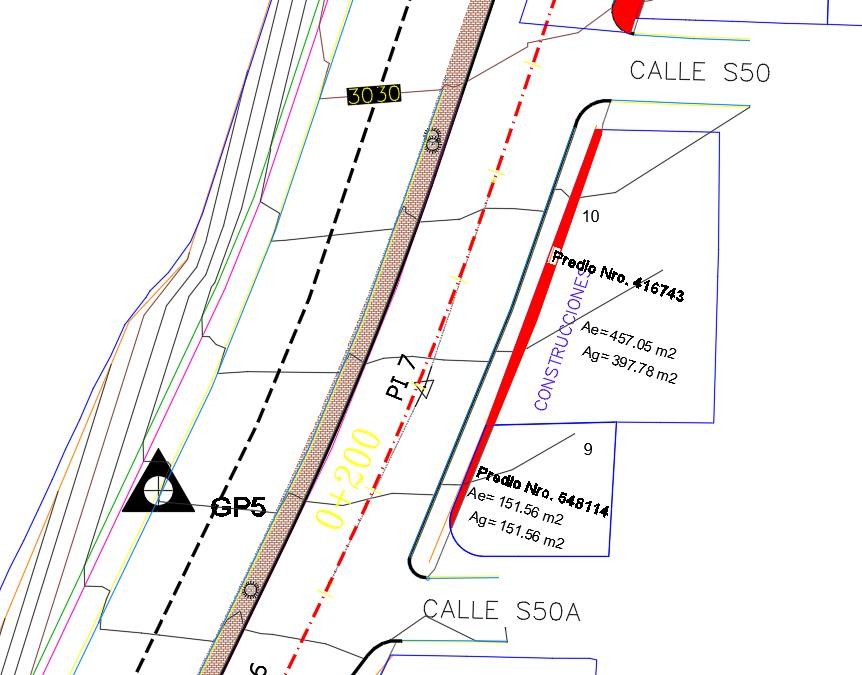 Afectaciones en el tramo desde la  calle (S50A) hasta la calle (S50).
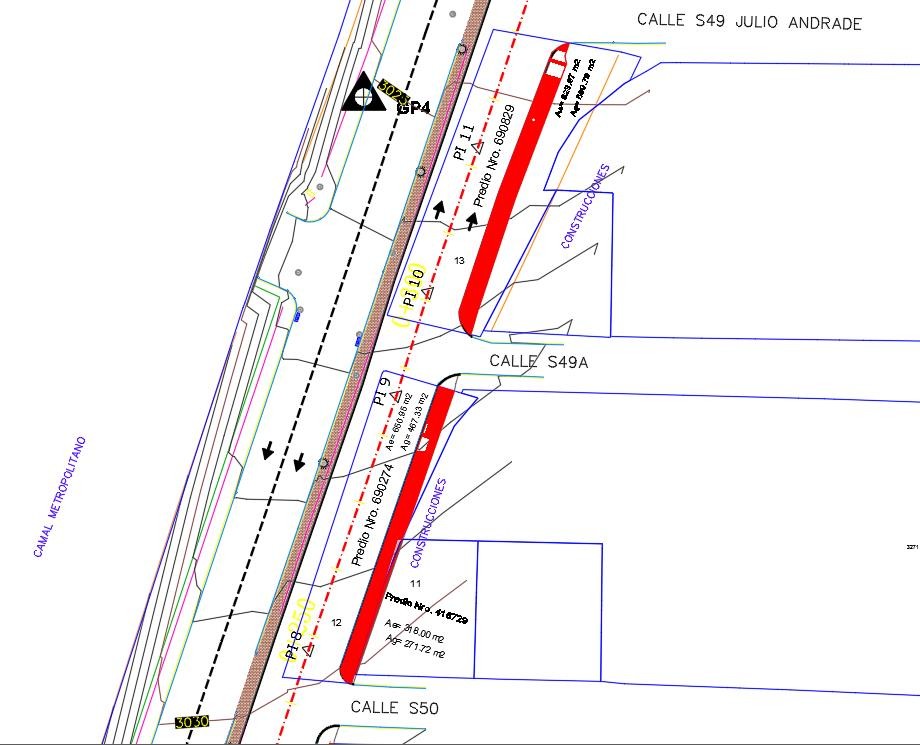 Afectaciones en el tramo desde la calle  (S50) hasta la calle General Julio  Andrade (S49).
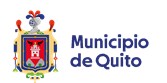 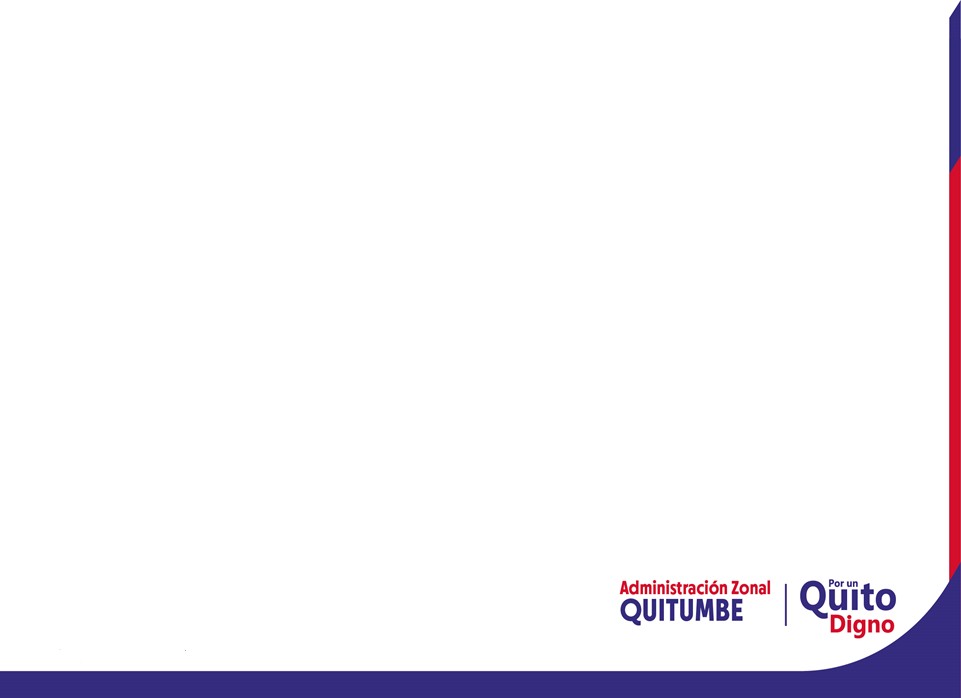 ÁREAS DE AFECTACIÓN
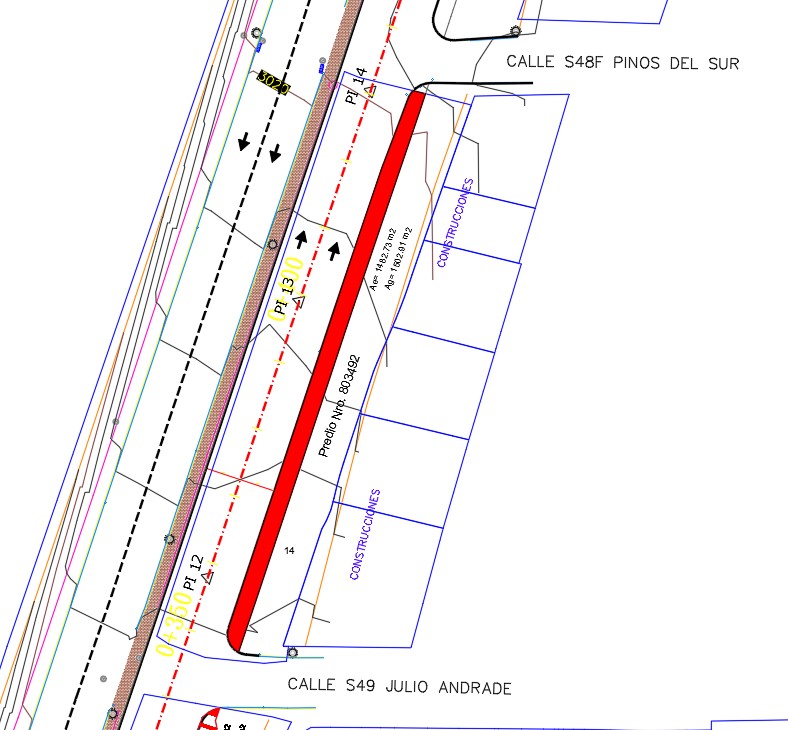 Afectaciones en el tramo desde la  calle General Julio Andrade (S49)  hasta la calle Pinos del Sur (S48F).
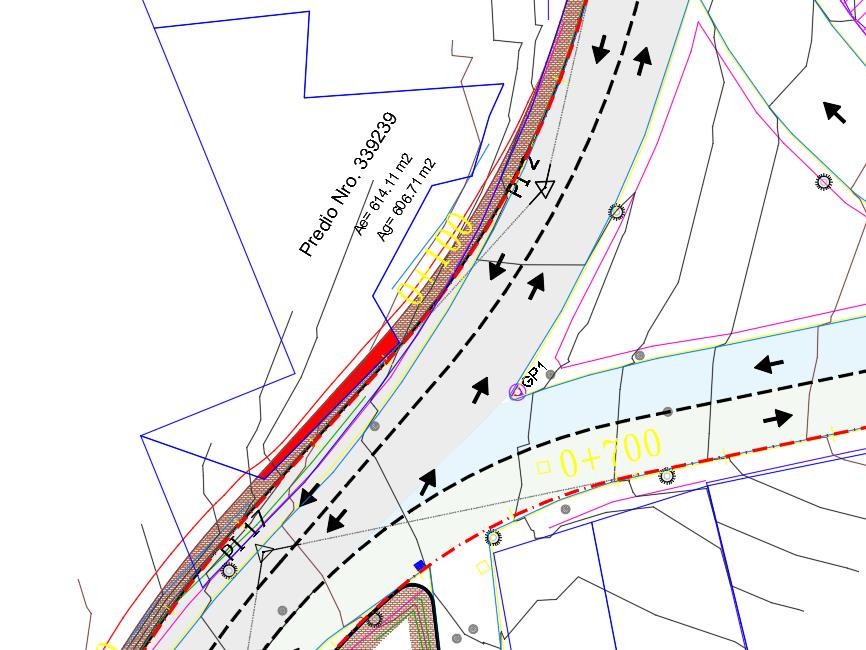 Afectación predio Nro. 339239 lindero  occidental a la calle Camilo Orejuela  (Oe8).